AutomatisiertePerformancemessungen
mit Ginpex
Pecha-Kucha-Vortrag
Entwicklertag 2012
Michael Hauck
Fouad Omri
08. Mai 2012
Software & Performance
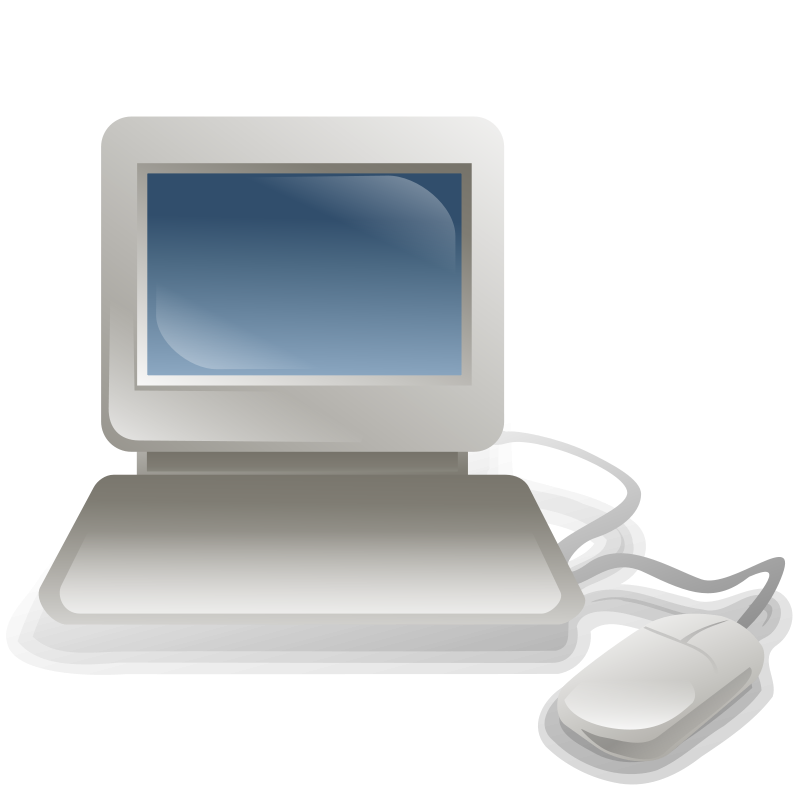 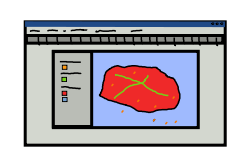 Der Blick hinein
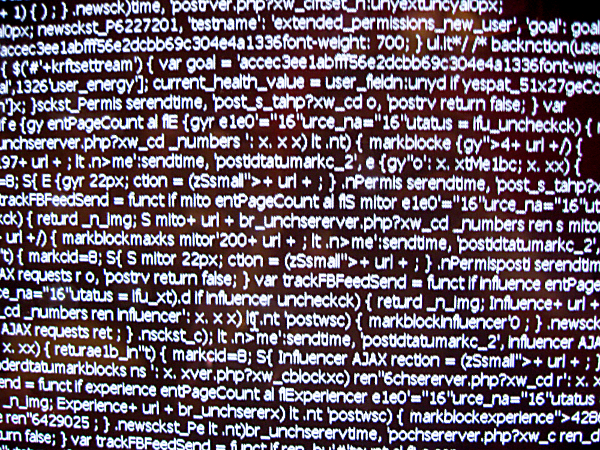 Performancemessung
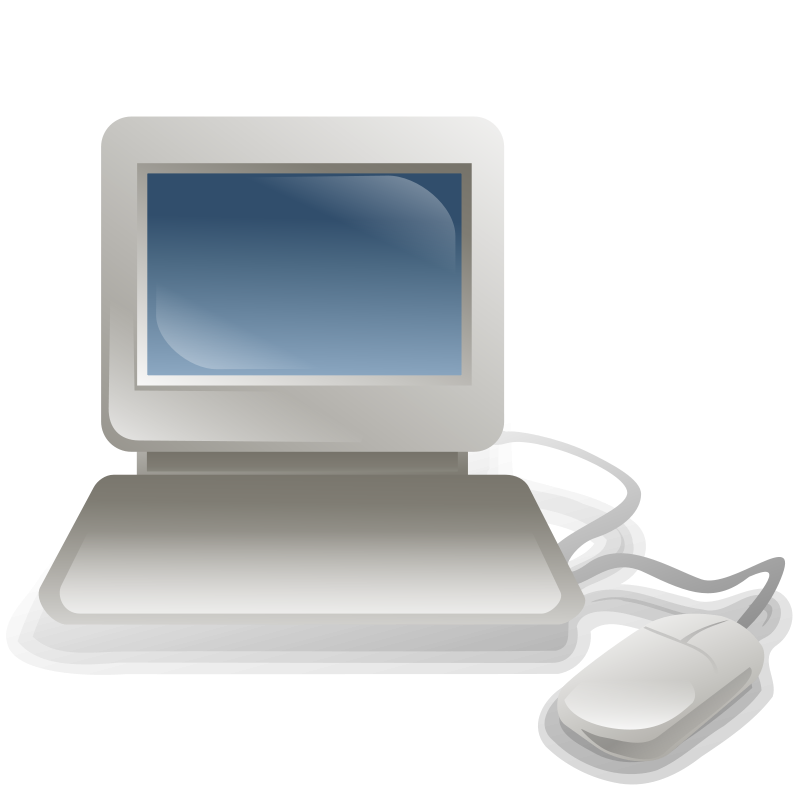 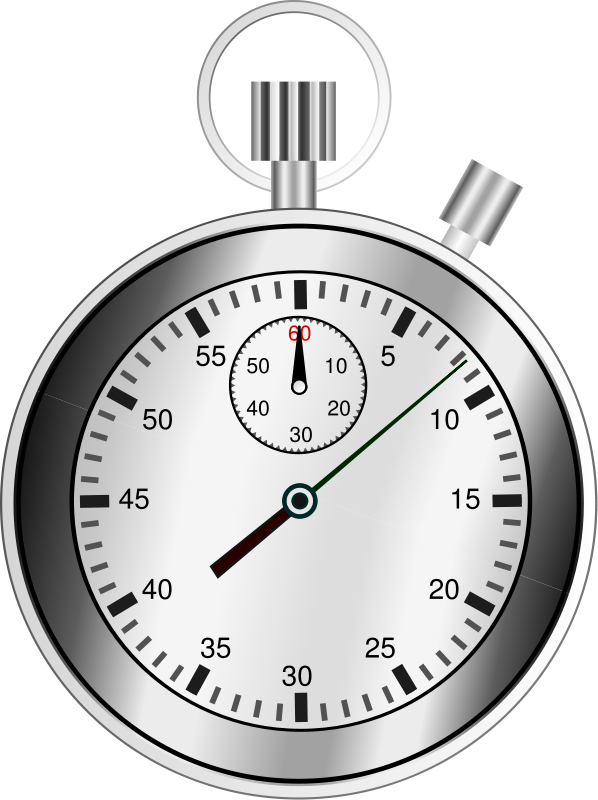 … automatisiert!
Mikrobenchmarks zur Lasterzeugung
benutzerdefinierte Last
CPU-Last
Disk-Last
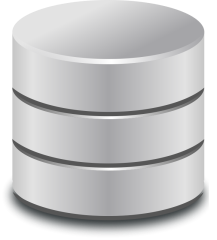 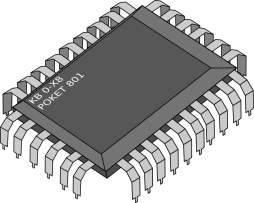 << XY >>
(Evaluierung
spezifischer Infrastruktur)
(z.B. Evaluierung
von OS-Eigenschaften)
(z.B. Evaluierung
von Storage)
Spezifikation von Performancemessungen
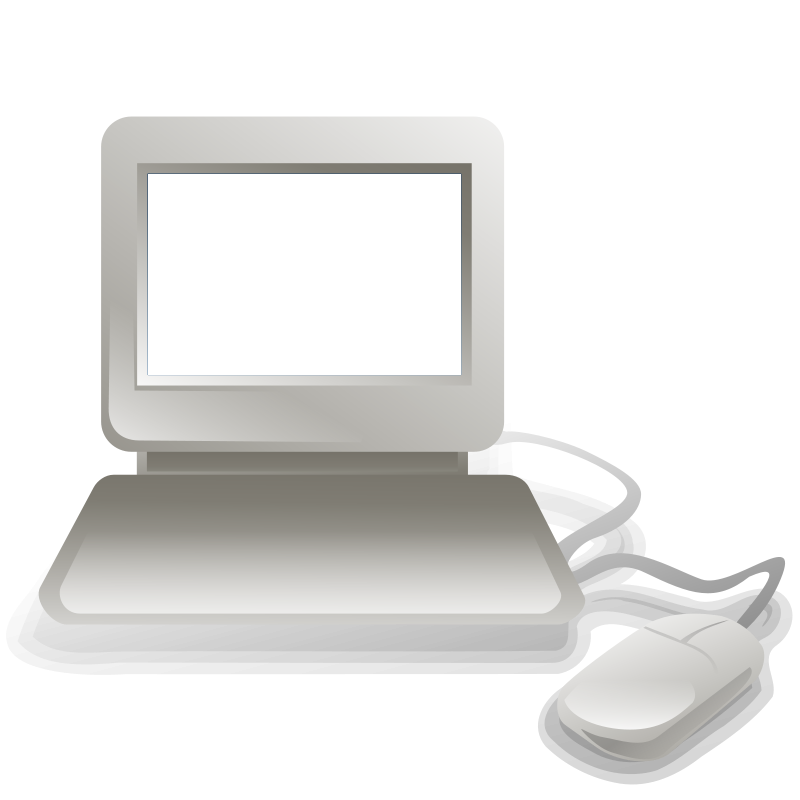 Modell  Code
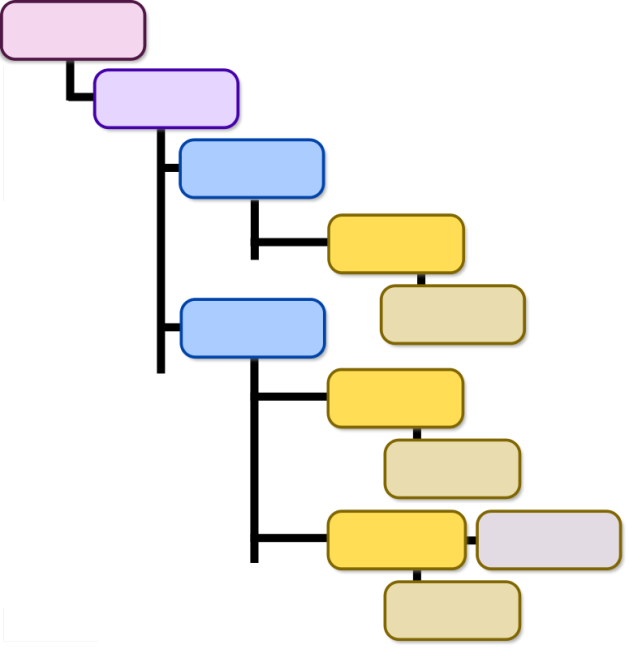 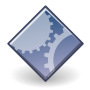 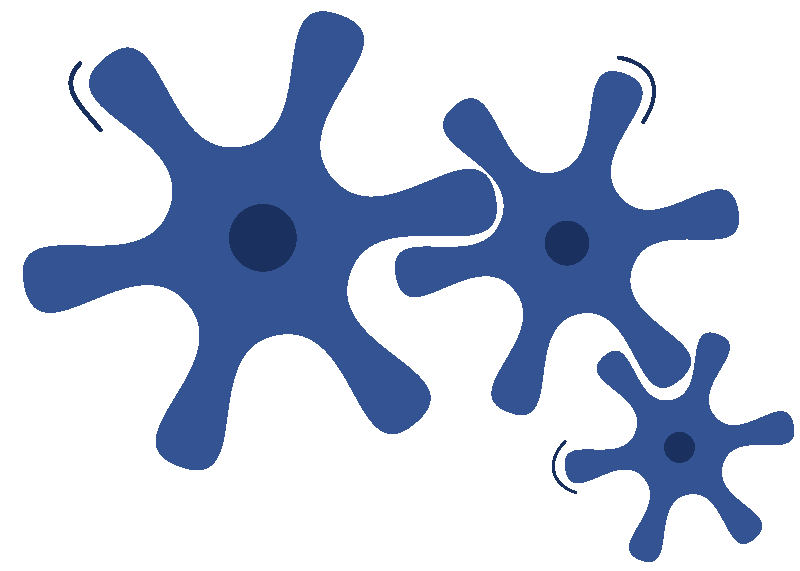 Load Driver
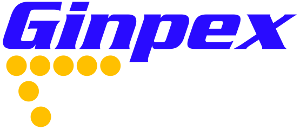 Ginpex-Tool
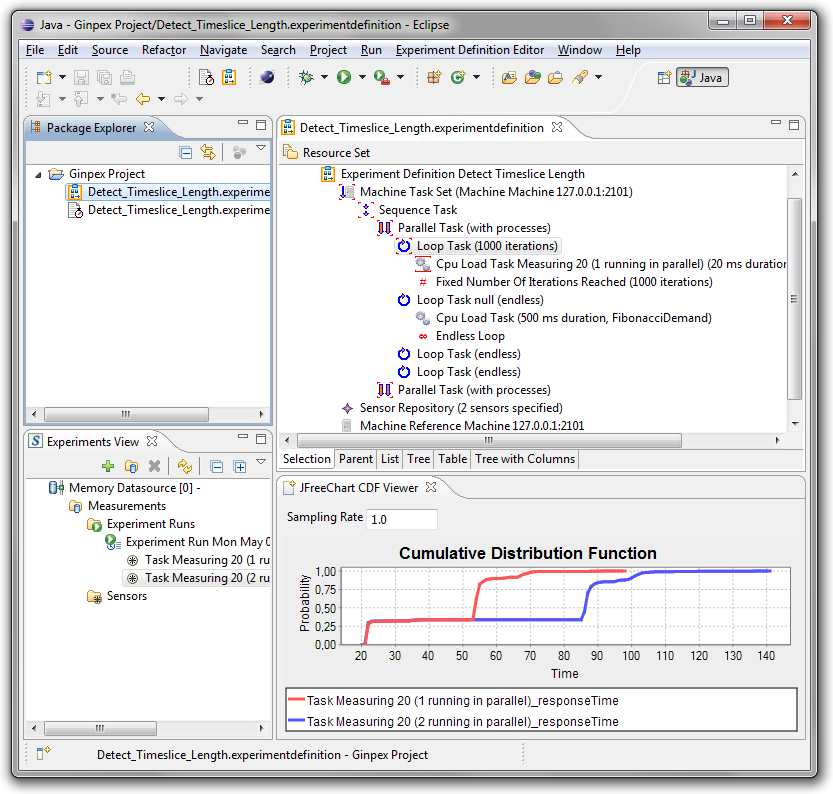 http://ginpex.ipd.kit.edu/
Metamodell-basiert
Tasks
Sensoren
Infrastruktur
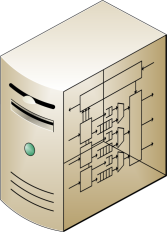 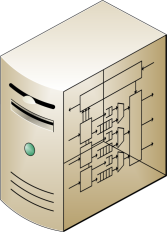 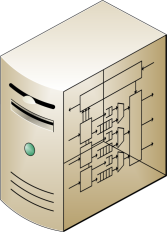 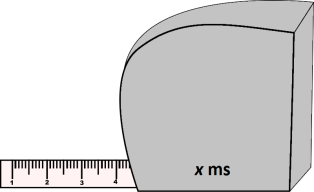 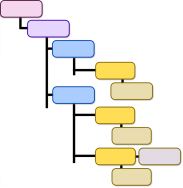 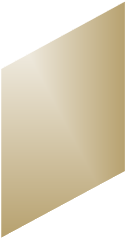 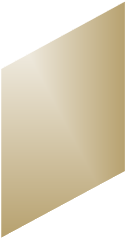 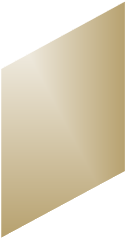 Automatisierung: Erstellung der Experimente
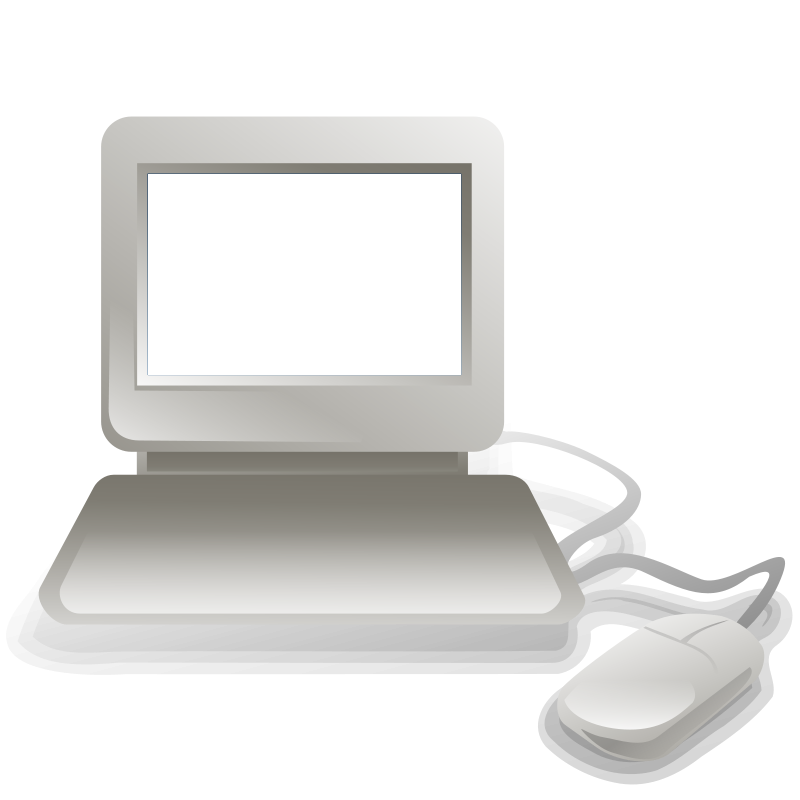 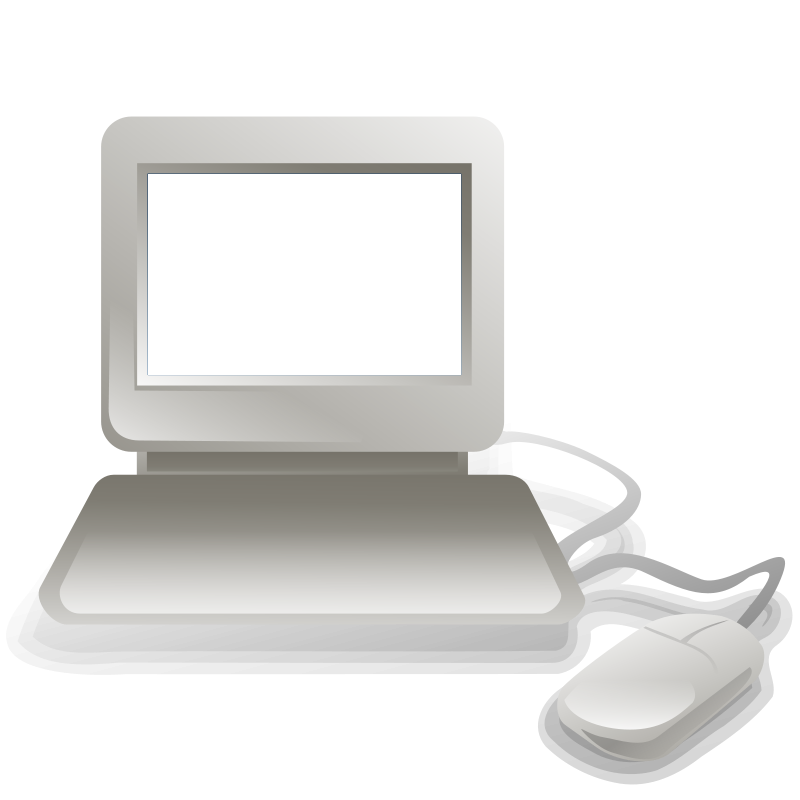 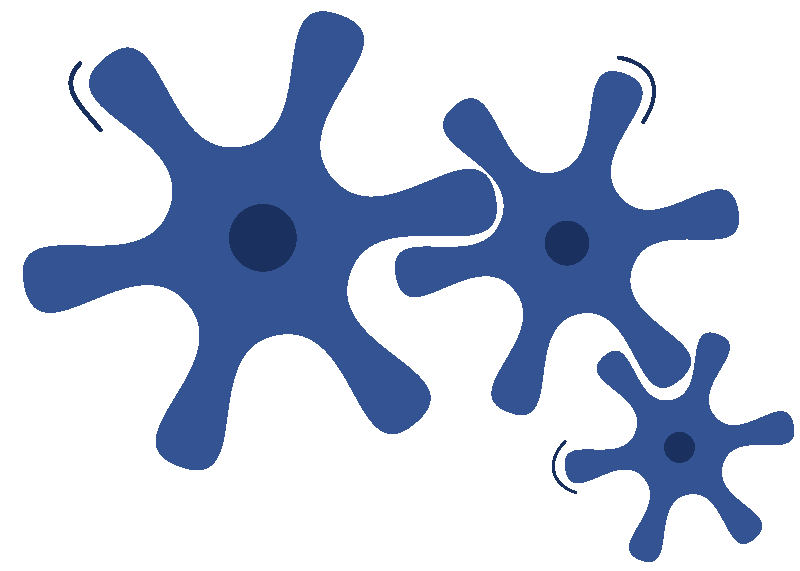 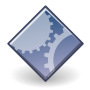 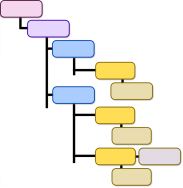 Controller machine
System under test
Automatisierung: Auswertung der Experimente
Hinterlegen von Analyselogik zur Auswertung der Experimente





Anschluss an R zur statistischen Analyse
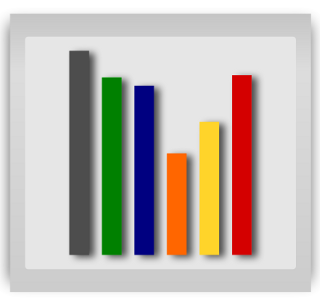 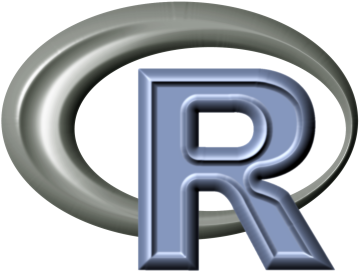 Verknüpfen vordefinierter Experimente
Experiment A
(do sth)
A Result
Experiment B
(do sth based on A result)
B Result
Experiment C
(do sth)
Towards Performance Evaluation of OpenStack Object Storage
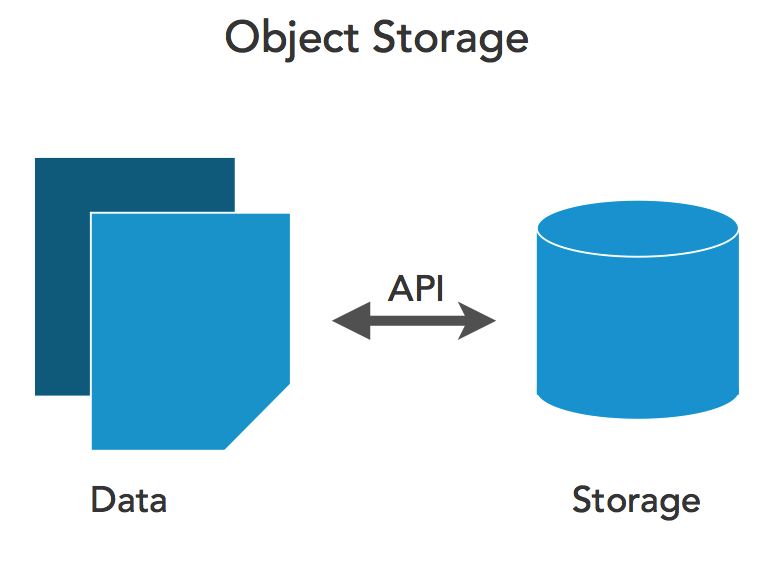 http://www.slideshare.net/joearnold/open-stackconference-commercialization-of-object-storage
http://www.slideshare.net/joearnold/open-stackconference-commercialization-of-object-storage
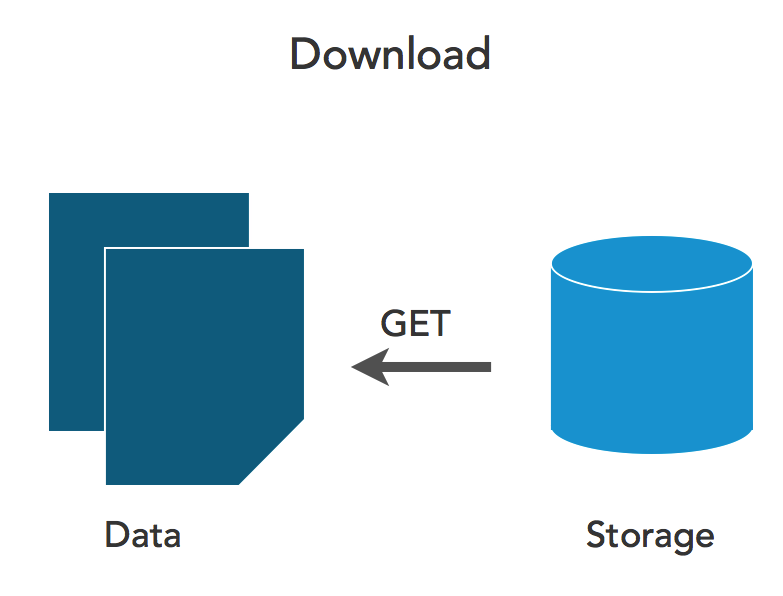 http://www.slideshare.net/joearnold/open-stackconference-commercialization-of-object-storage
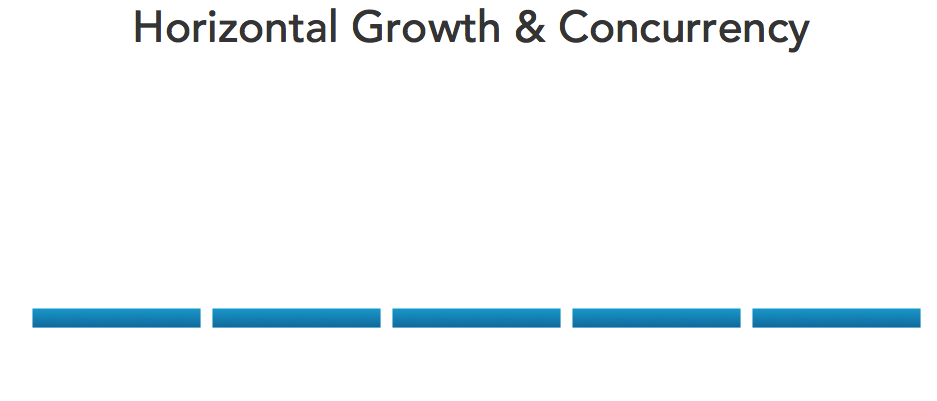 http://www.slideshare.net/joearnold/open-stackconference-commercialization-of-object-storage
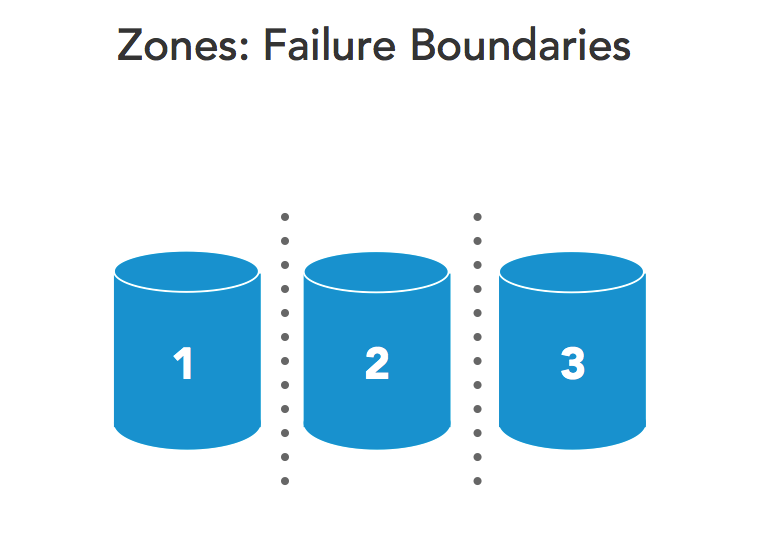 http://www.slideshare.net/joearnold/open-stackconference-commercialization-of-object-storage
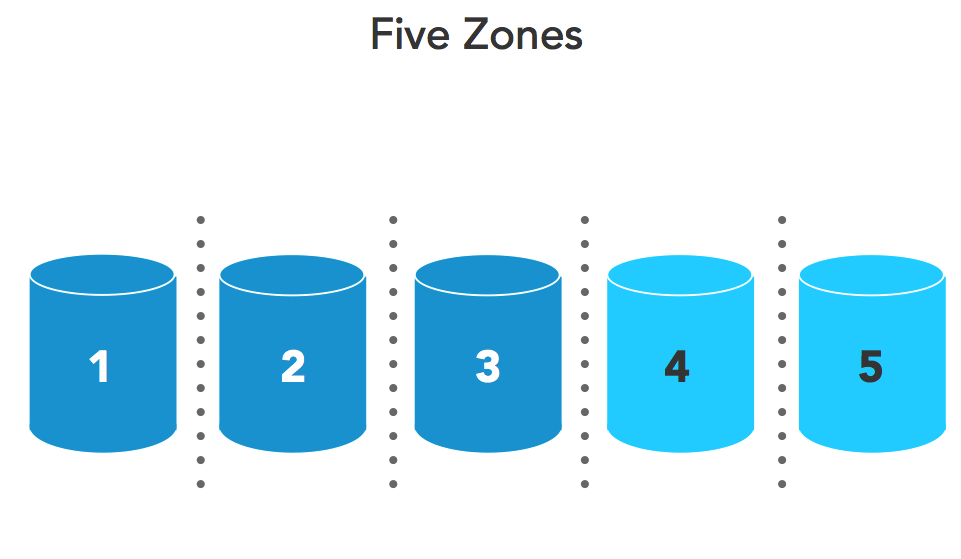 http://www.slideshare.net/joearnold/open-stackconference-commercialization-of-object-storage
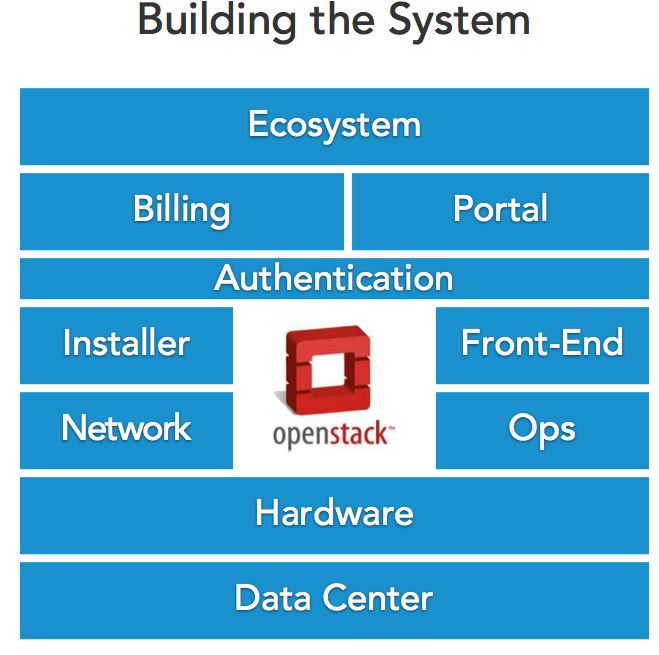 http://www.slideshare.net/joearnold/open-stackconference-commercialization-of-object-storage
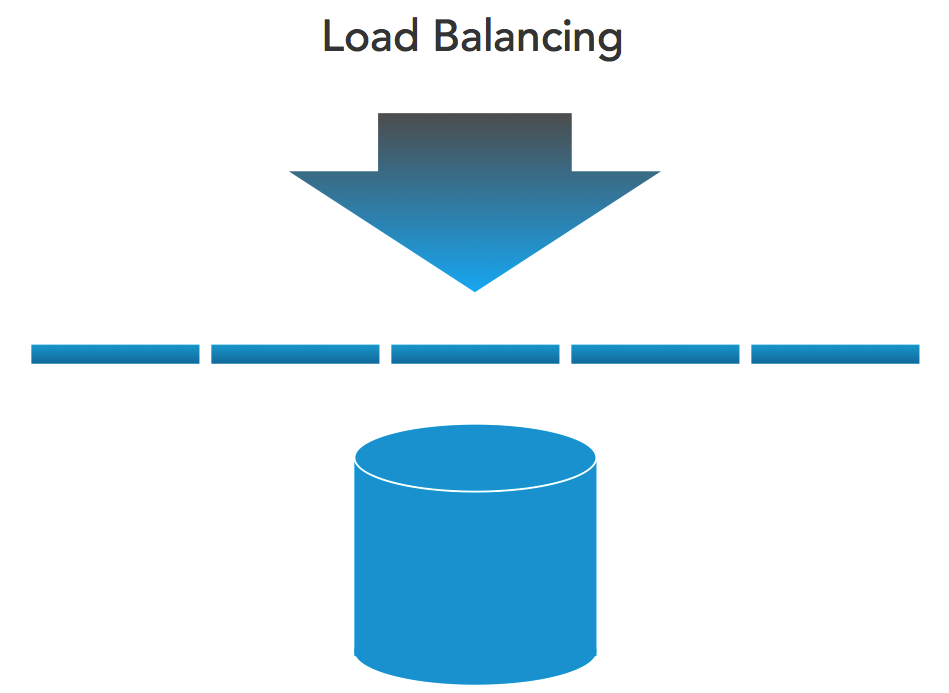 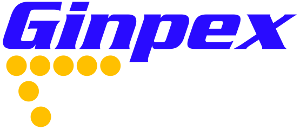 http://www.slideshare.net/joearnold/open-stackconference-commercialization-of-object-storage
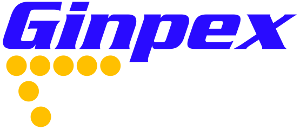 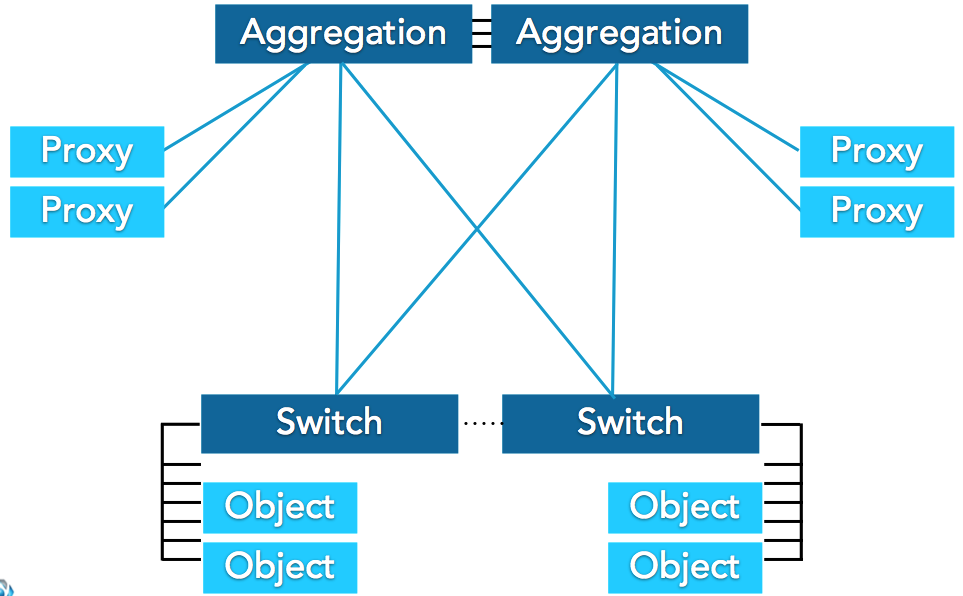 http://www.slideshare.net/joearnold/open-stackconference-commercialization-of-object-storage
Vielen Dank!
Software-Cluster  · Koordinierungsstelle
TU Darmstadt · Mornewegstraße 32 · 64293 Darmstadt

www.software-cluster.org